Part 2.3: Dipole Moments and 					Optical Activity
1
Types of Point Groups
Nonaxial (no rotation)
- C1, Cs, Ci
Cyclic (rotational)
-Cn, Cnv, Cnh, Sn
Dihedral (⊥C2)
- Dn, Dnd, Dnh
Polyhedral
- T, Th, Td, O, Oh, I, Ih
Linear
- C∞v, D ∞h
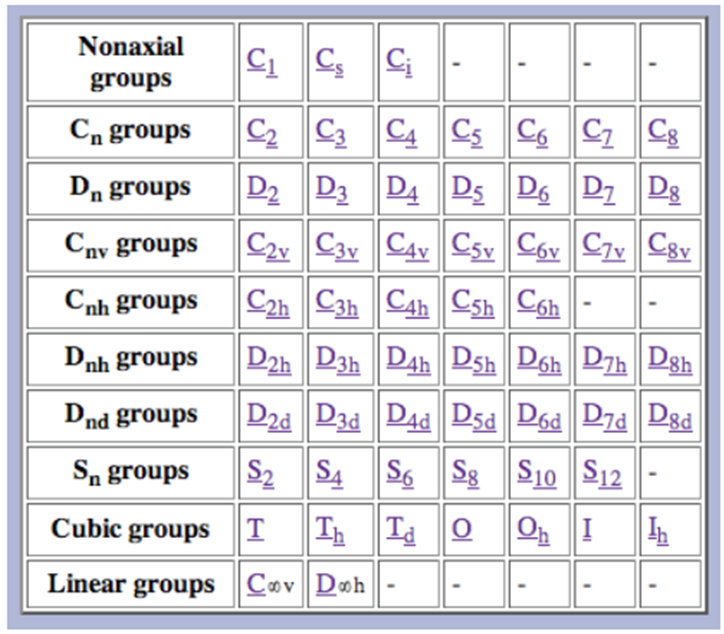 http://symmetry.jacobs-university.de/
2
Outline
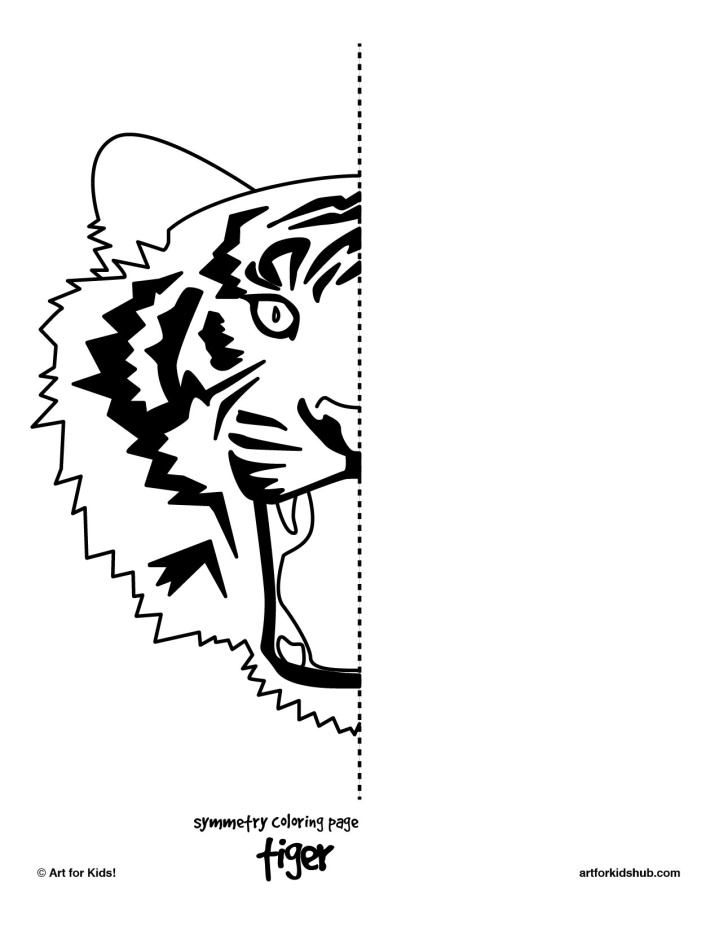 Dipole Moment/Polarity
Dipole and Symmetry
Dipole and Crystals
Chirality
Circular Dichroism
Optical Activity and Symmetry
Dynamic Molecules
Applications of CD
3
Polarity/Dipole Moment
Polarity- a separation of electric charge leading to a molecule or its chemical groups having an electric dipole moment.

Dipole moment- magnitude of charges and the distance of separation between the charges.
A molecule will have a dipole moment (that is, it will be polar) if the bond dipole moments do not cancel each other out.
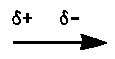 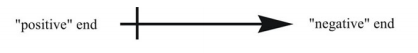 Molecular Dipole Moment
Polar
4
Dipole Moment and Symmetry
A molecule will have a dipole moment (that is, it will be polar) if the bond dipole moments do not cancel each other out.
Molecular dipole is dependent on symmetry!
Any molecule with an inversion center (i) cannot have a dipole (or be polar).
Any molecule with a C2 ⊥ to Cn cannot have a dipole (or be polar).
Any molecule with a sh cannot have a dipole (or be polar).
5
Dipole Moment and Symmetry
Any molecule with an inversion center (i) cannot have a dipole (or be polar).
i
2)	Any molecule with a C2 ⊥ to Cn cannot have a dipole (or be polar).
Can have a dipole in z or –z unless there is a ⊥ C2 or a sh
z
y
3)	Any molecule with a sh cannot have a dipole (or be polar).
x
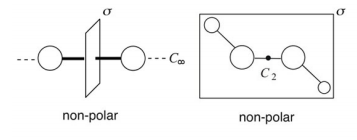 6
Only C1, Cs, Cn, C∞v and Cnv can have a molecular dipole and be polar.
Dipole Moment and Symmetry
Any molecule with an inversion center (i) cannot have a dipole (or be polar).
Any molecule with a C2 ⊥ to Cn cannot have a dipole (or be polar).
Any molecule with a sh cannot have a dipole (or be polar).
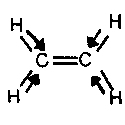 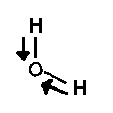 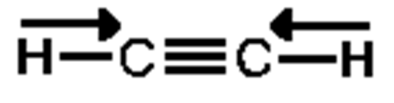 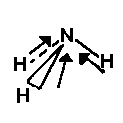 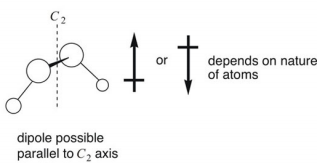 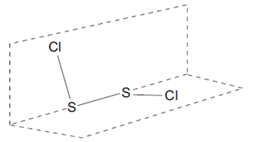 Only C1, Cs, Cn, C∞v and Cnv can have a molecular dipole and be polar.
7
Dipole Moment and Symmetry
Only C1, Cs, Cn, and Cnv can have a molecular dipole and be polar.
Symmetry does not tell you the direction or the magnitude of the dipole moment.
Direction-
C1 could be any direction (no axis)
Cs could be direction except ⊥ to sh 
Cn and Cnv must be z or -z
z
z
y
y
x
x
8
Dipole Moment and Symmetry
Only C1, Cs, Cn, and Cnv can have a molecular dipole and be polar.
Symmetry does not tell you the direction or the magnitude of the dipole moment.
Magnitude-
Depends on the atoms, lone pairs and bond dipoles
Direction-
Cs could be any direction (no axis)
Cs could be direction except ⊥ to sh 
Cn and Cnv must be z or -z
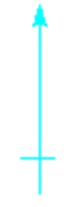 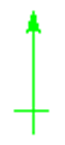 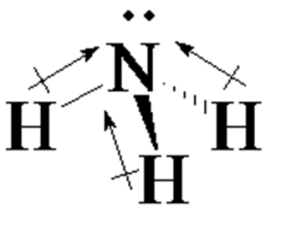 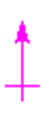 NH3
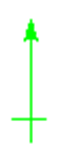 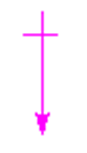 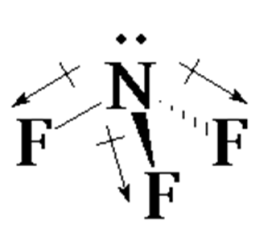 ?
NF3
Bond Dipole
Lone pair
Molecular Dipole
9
Dipole Moment and Symmetry
Why symmetry and dipole moment matter?
Solubility
Miscibility 
Boiling/melting points
pKa
Vibrational Transitions
Crystal Structure/Property
Acetanilide
p-chloroacetanilide
10
Dipole Moment and Symmetry
Acetanilide- 
Form pairs related by an inversion center.
Cancelation of dipoles.
p-chloroacetanilide- 
Head to tail alignment.
Aligned dipoles.
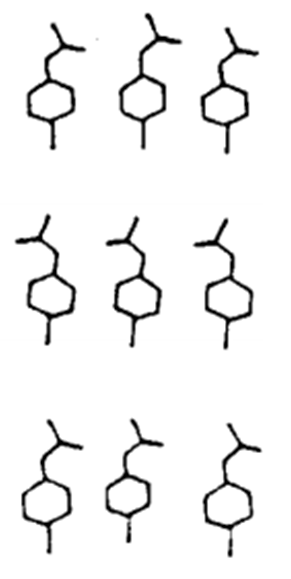 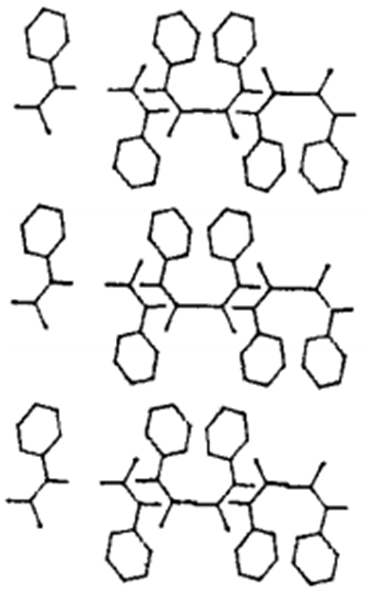 11
Dipole Moment and Symmetry
Non-polar crystal
Polar crystal
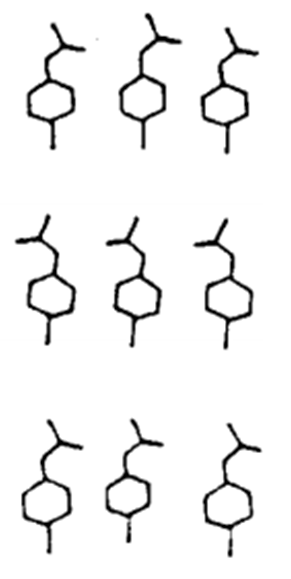 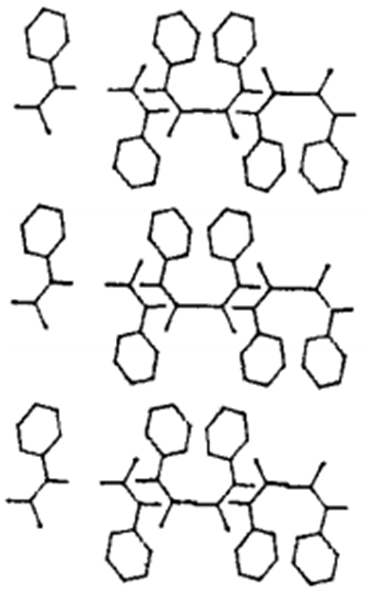 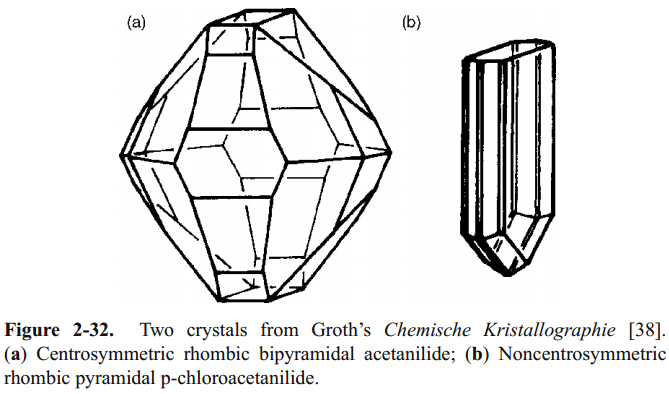 12
Symmetry Through the Eyes of a Chemist
Dipole Moment and Symmetry
Non-polar crystal
Polar crystal
Solid/gas reactions
Melting temp 
Hardness
Conductivity
Optical Polarity
Pyroelectricity
-must have dipole
Piezoelectricity
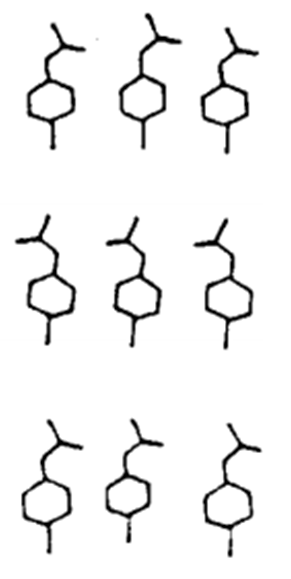 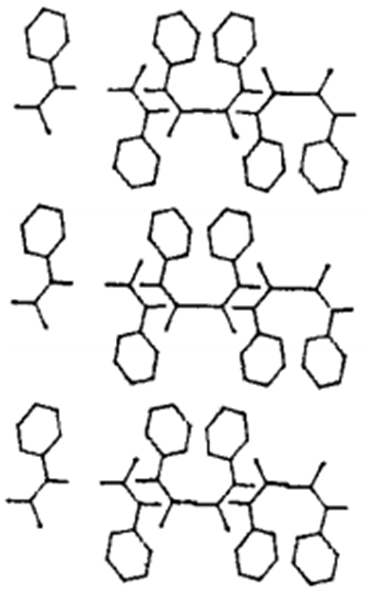 13
Symmetry Through the Eyes of a Chemist
Dipole Moment and Symmetry
Any molecule with an inversion center (i) cannot have a dipole (or be polar).
i
2)	Any molecule with a C2 ⊥ to Cn cannot have a dipole (or be polar).
Can have a dipole in z or –z unless there is a ⊥ C2 or a sh
z
y
3)	Any molecule with a sh cannot have a dipole (or be polar).
x
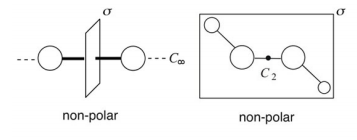 14
Only C1, Cs, Cn, C∞v and Cnv can have a molecular dipole and be polar.
Optical Activity and Symmetry
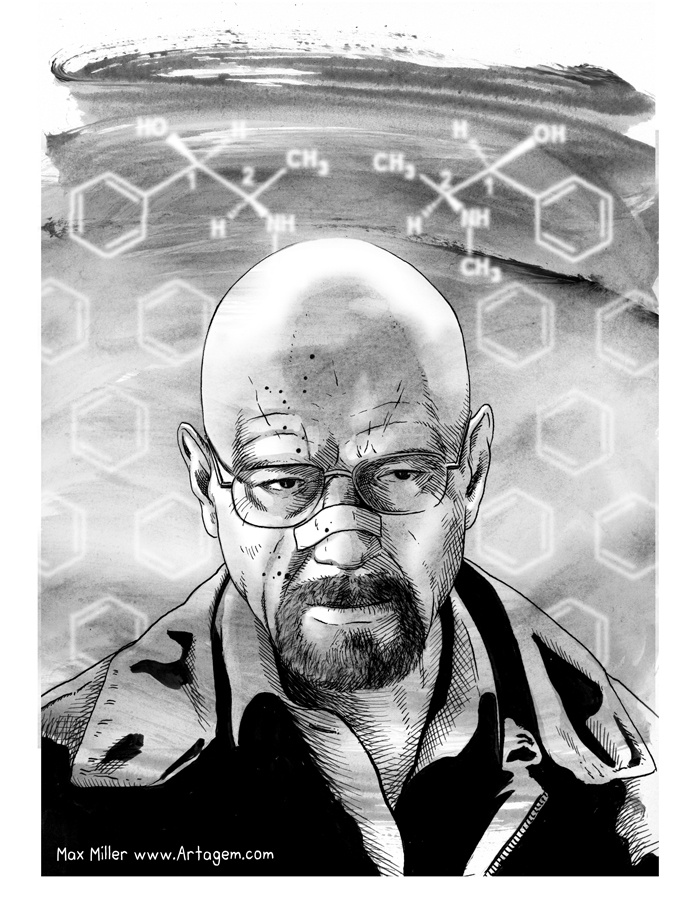 Chirality
Circular Dichroism
Optical Activity and Symmetry
Dynamic Molecules
Applications of CD
15
Chiral Molecules
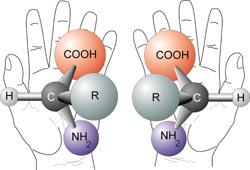 16
Why Chirality Matters
DNA is right handed
Amino acids  are L
Carbohydrates are D
Alpha Helix is right handed
Origin/Evolution of life
Drug delivery/processing
Olfactory receptors
17
Importance of Chiral Molecules
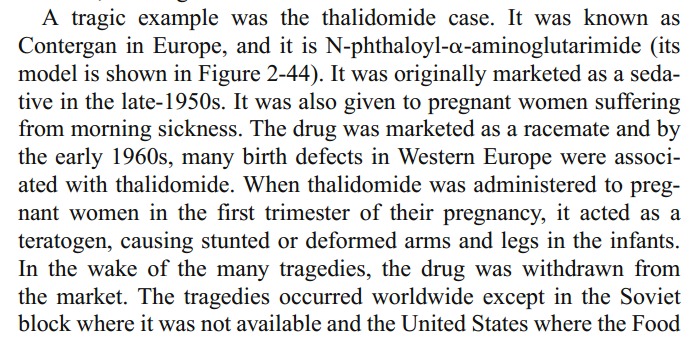 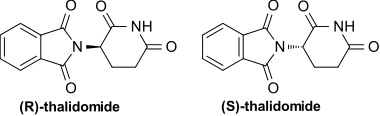 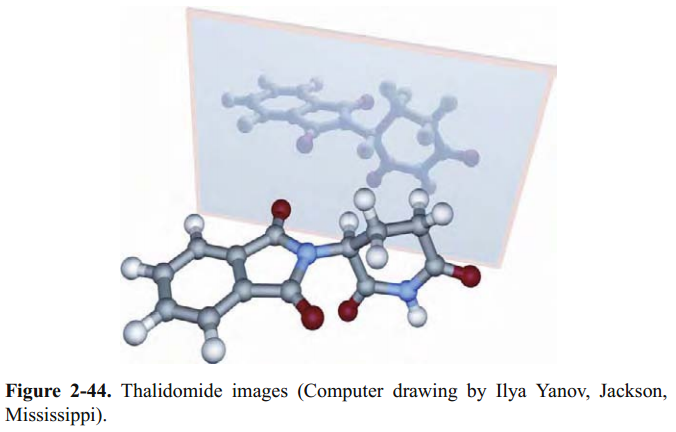 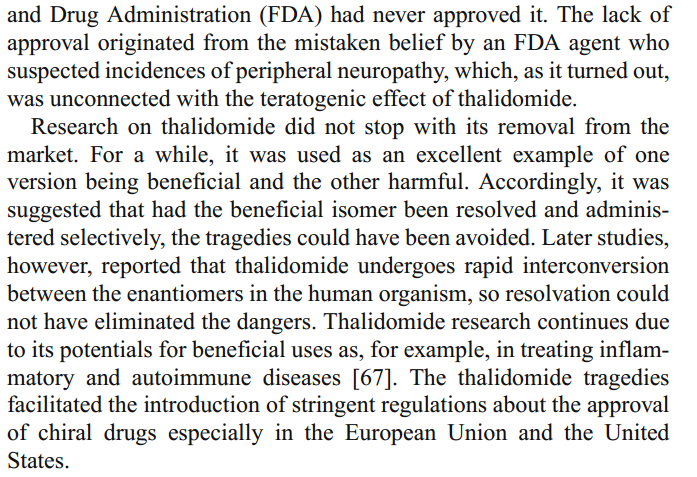 18
Naming Conventions
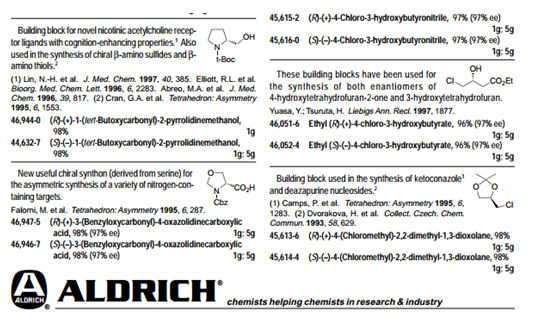 R / S, d/l and (+)/(−) are not related.
R / S system- requires no reference molecule (Cahn–Ingold–Prelog priority rules)
d/l system- referenced vs glyceraldehyde.
(+)/(−) system- related to the direction to which it rotates plane polorized light.
(+) –rotates the plane polarized light clockwise (when viewing towards the light source)
 (-) –rotates the plane polarized light counterclockwise
19
P0
Optical Activity
hn
hn
Sample
We don’t measure absorbance. We measure transmittance.
Sample
Transmittance:
		T = P/P0
P
Absorbance: 
		A = -log T = log P0/P
(power in)
(power out)
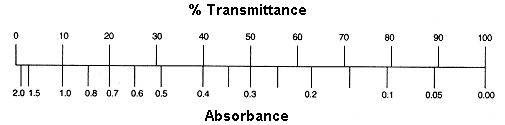 20
P0
Beer’s Law
The Beer-Lambert Law (l specific):
A = e c l
Sample
A  =  absorbance (unitless, A = log10 P0/P) 
e  =  molar absorptivity (L mol-1 cm-1)
l   =  path length of the sample (cm)
c  =  concentration (mol/L or M)
P
(power in)
(power out)
l  in cm
Concentration
Absorbance
Path length
Absorbance
Molar Abs.
Absorbance
21
UV-Vis Spectroscopy
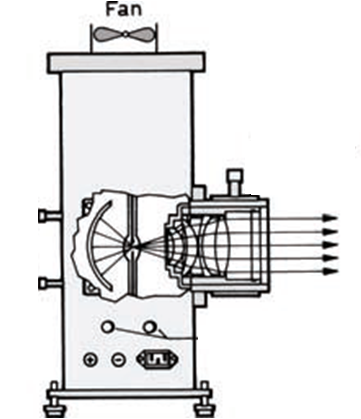 Detector
Sample
End View
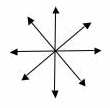 Unpolarized Light
22
Polarizers
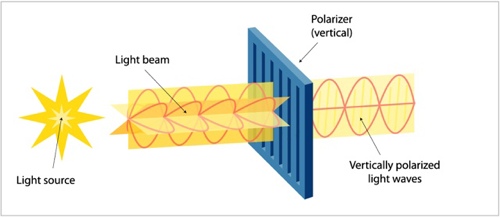 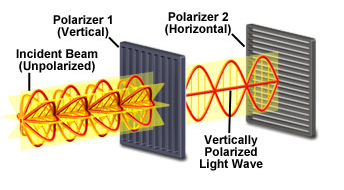 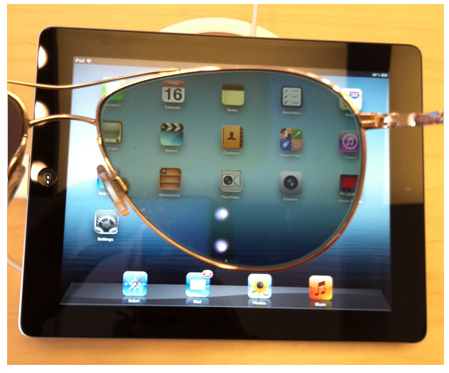 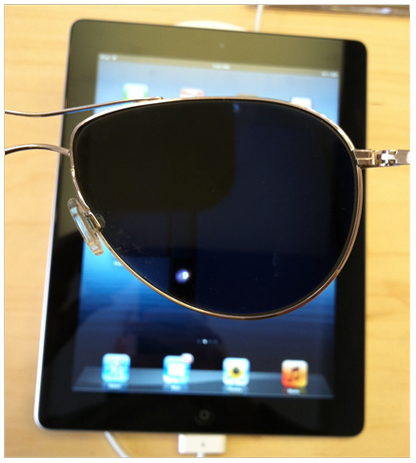 23
Polarization of Light
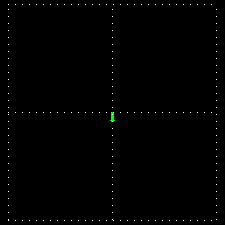 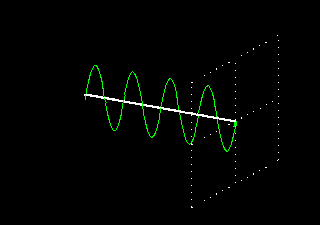 Vertically Polarized
Side View
End View
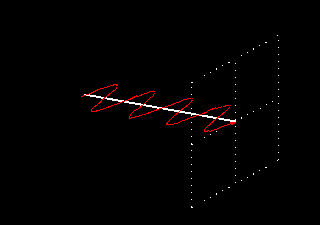 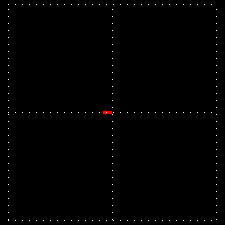 Horizontally Polarized
24
http://www.enzim.hu/~szia/cddemo/edemo0.htm
Light + Molecules
Source
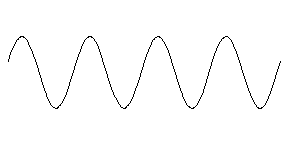 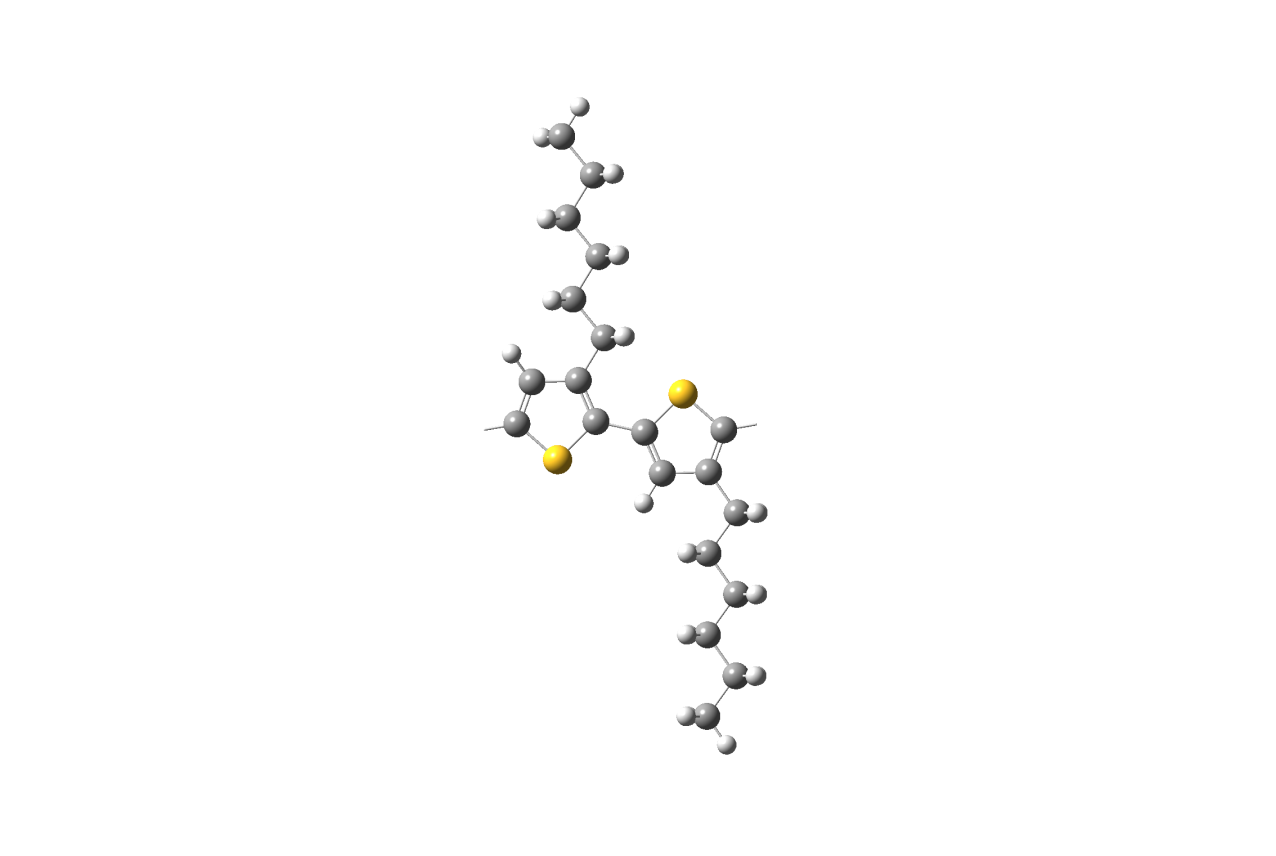 Strong Absorption
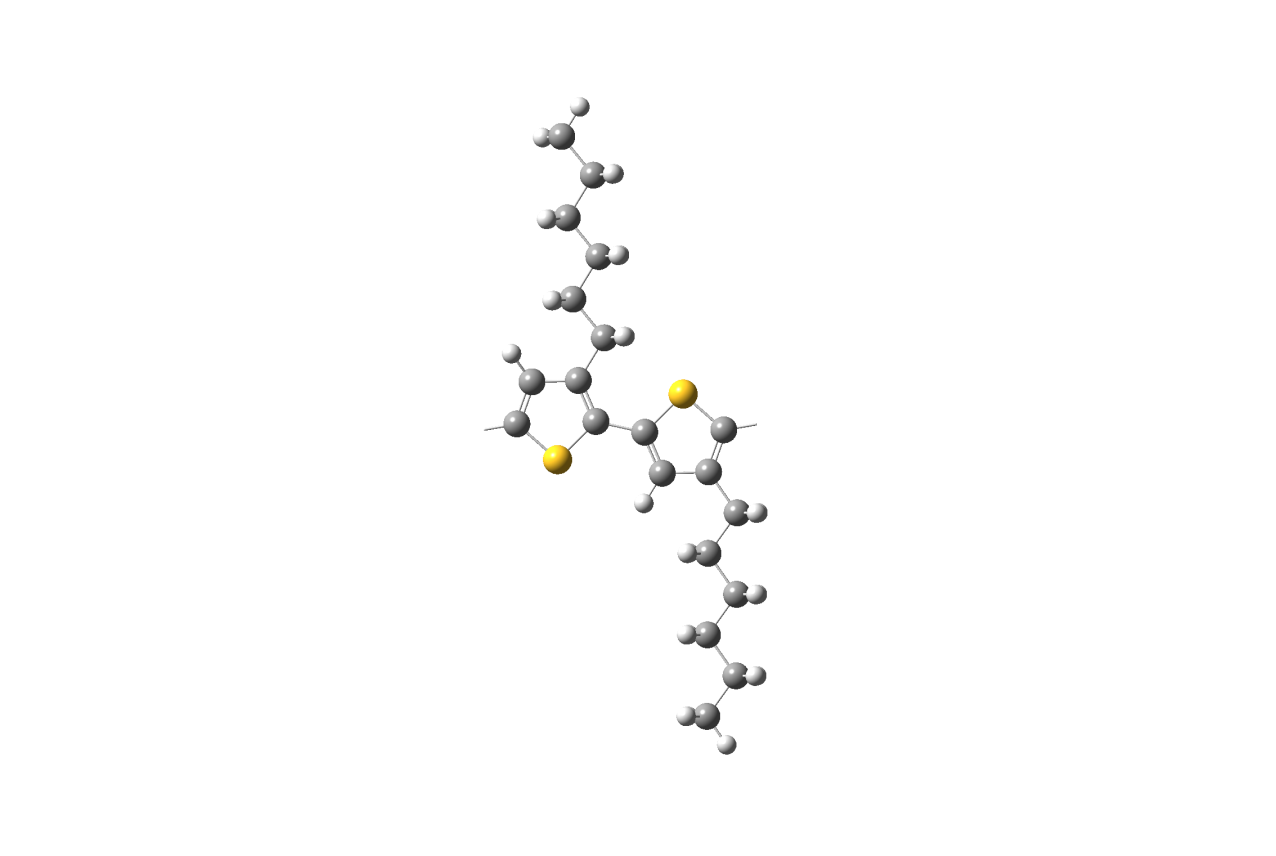 Weak Absorption
25
Orientation Dependent Absorption
a axis
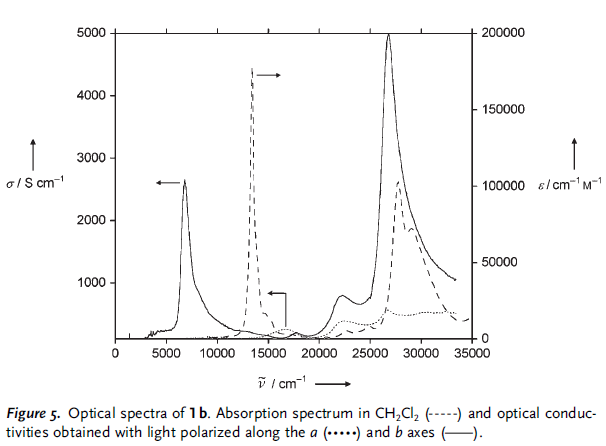 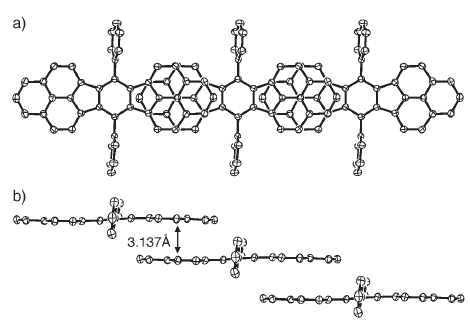 b axis
26
Angew. Chem. Int. Ed. 2005, 44, 6564 –6568
Adding Polarized Light
In phase (peak at the same time) + same amplitude

Vertical + Horizontal = 45° diagonal
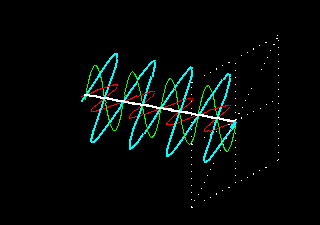 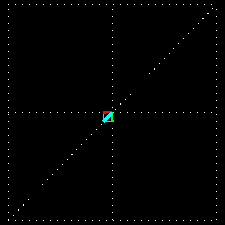 27
Adding Polarized Light
¼ l (90°) out of phase + same amplitude

Vertical + Horizontal = Circular
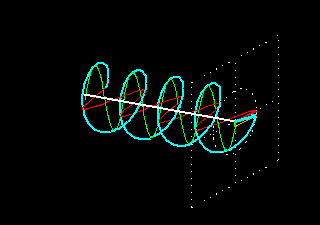 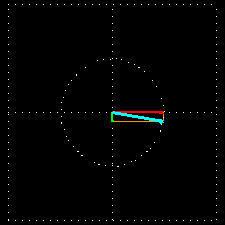 Green peaks when red baselines.
Sum (blue) is always 1.
28
l/4 Wave Plate Polarizer
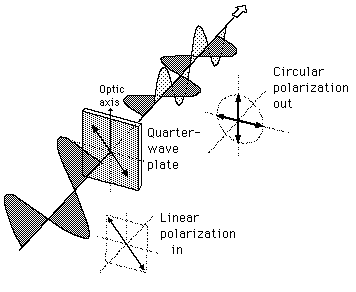 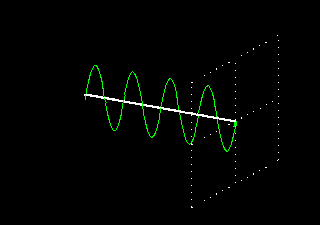 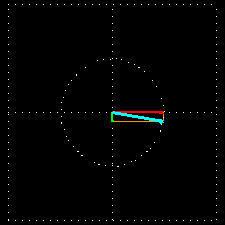 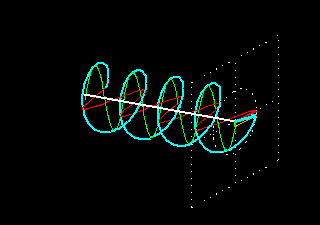 l/4 Wave Plate Polarizer
29
Polarization of Light
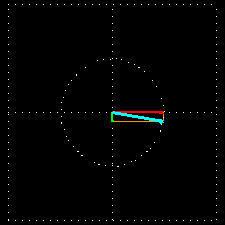 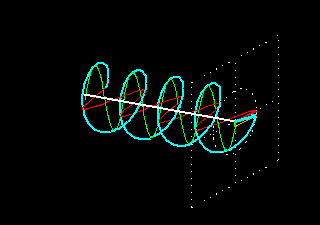 left-circularly polarized
Side View
End View
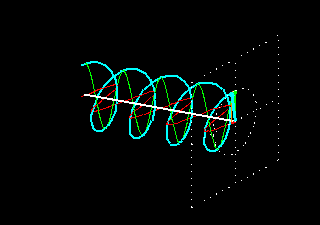 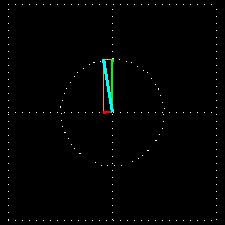 right-circularly polarized
30
Adding Polarized Light
In phase (peak at the same time) + same amplitude

left circular + right circular = vertical
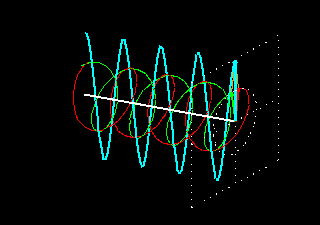 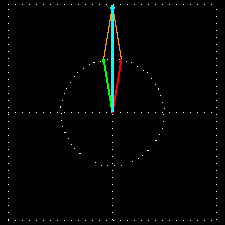 Green peaks when red peaks.
31
P0
Absorption Spectroscopy
P
(power in)
(power out)
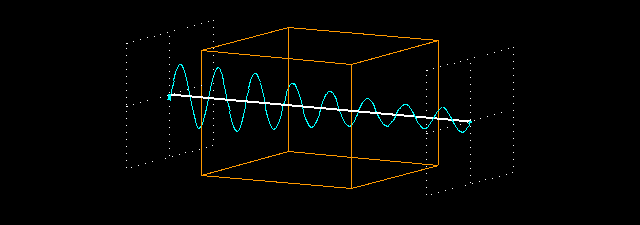 P
P0
Absorbance: 
	A = -log T = log P0/P
32
Optically Active Molecules
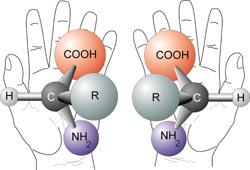 33
Absorption Spectroscopy
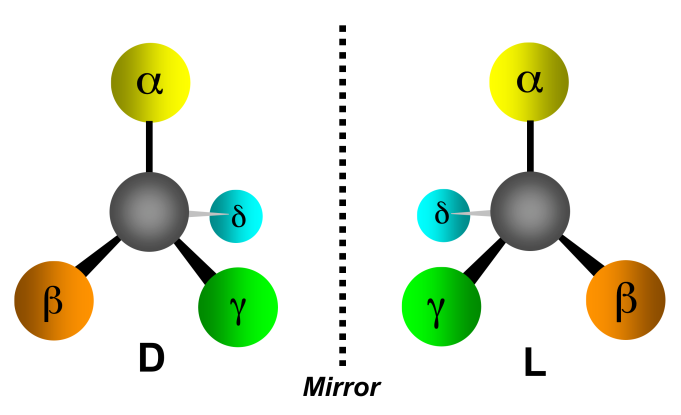 The Beer-Lambert Law:
A = e c l
e is the same for D and L
If C are equal:
	50:50 D to L
	100% D
	100% L
Then A is the same.
A  =  absorbance (unitless, A = log10 P0/P) 
e  =  molar absorptivity (L mol-1 cm-1)
l   =  path length of the sample (cm)
c  =  concentration (mol/L or M)
Assuming the light is unpolarized!
34
P0
Circular Absorption
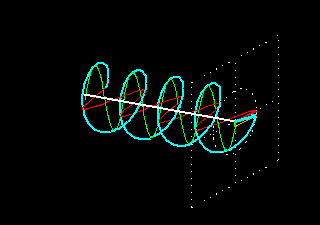 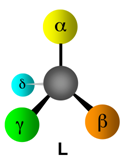 Absorbs Less
Larger P
left-circularly polarized
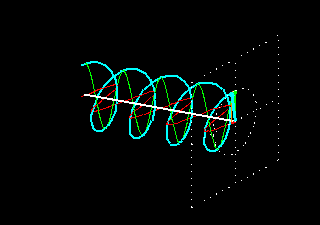 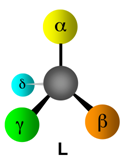 right-circularly polarized
Absorbs more
Smaller P
P
(power in)
(power out)
35
P0
Circular Absorption
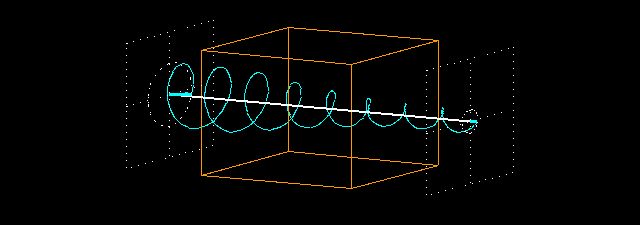 P(left)
P0(left)
Absorbance: 
	A(left)   = log P0(left)   /P(left)
A(right) = log P0(right)/P(right)
P
(power in)
(power out)
36
Circular Dichroism
CD measures the difference between the absorption of left and right handed cirularly-polarized light:
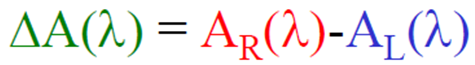 De is typically <100 M-1 cm-1
 e is typically > 10,000 cm-1
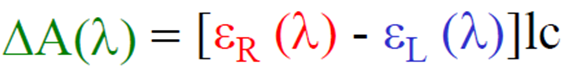 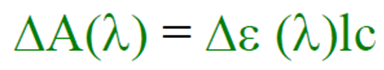 CD spectra reported in ellipticity () or De
 = 3298 Δε.
e in L/mol cm                     (liters mol-1 centimeters-1)
 in degrees cm2/dmol-1   (degrees centimeters2 mol-1)
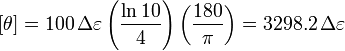 37
Circular Dichroism
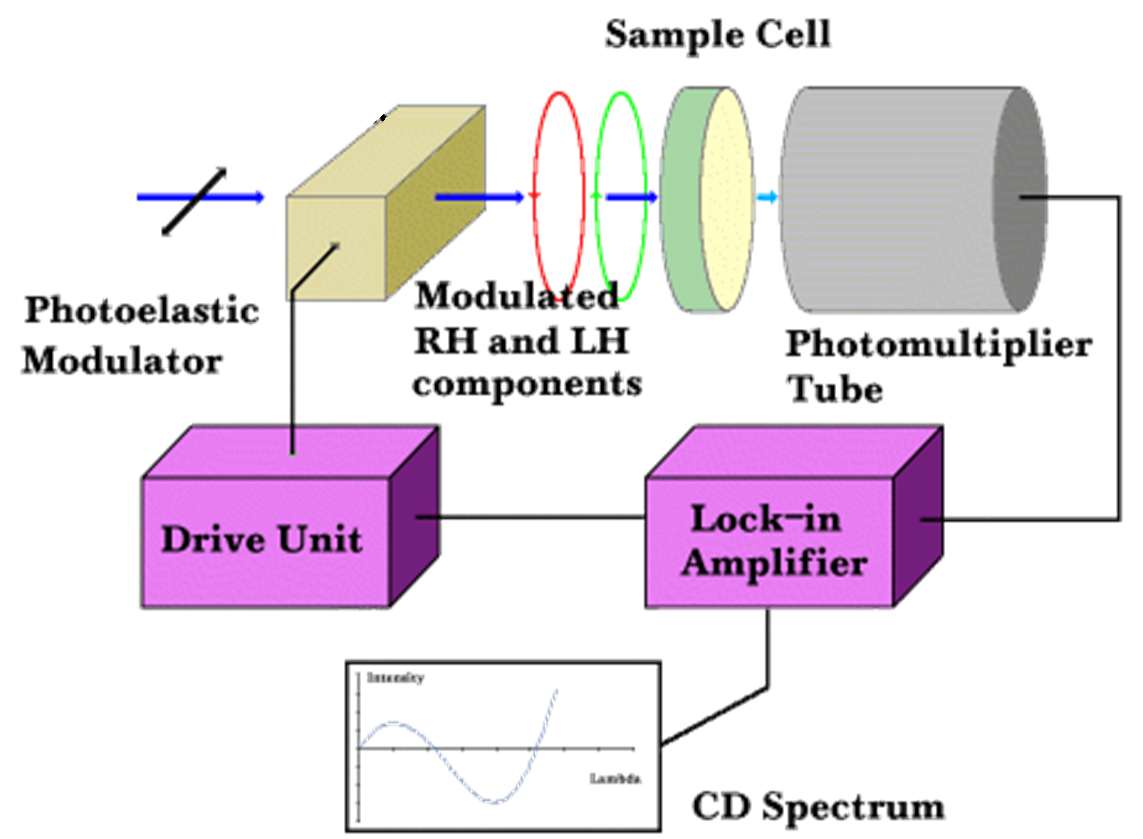 Polarizer
Source
Prism
Process:
1) Unpolarized white light
2) Monochrometer
3) Plane polarizer
4) left-right modulator
5) left (then right) through sample
6) measure P for right (then left) through sample
38
CD Spectrometer
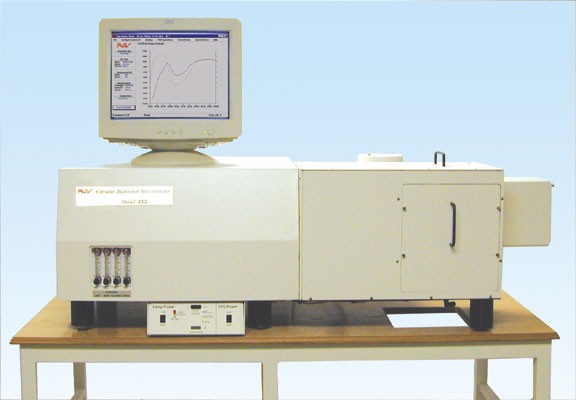 AVIV 202 CD spectrometer
Institute of Molecular Biophysics
170-875 nm
-10oC to 110oC
titrator attachment
39
Optical Activity and Symmetry
Molecules are optically active if it contains at least one chiral center.
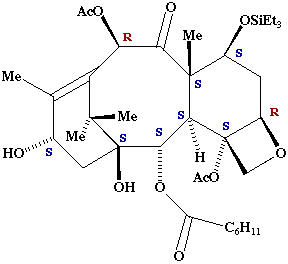 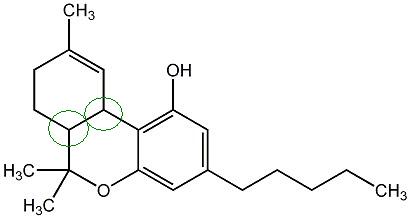 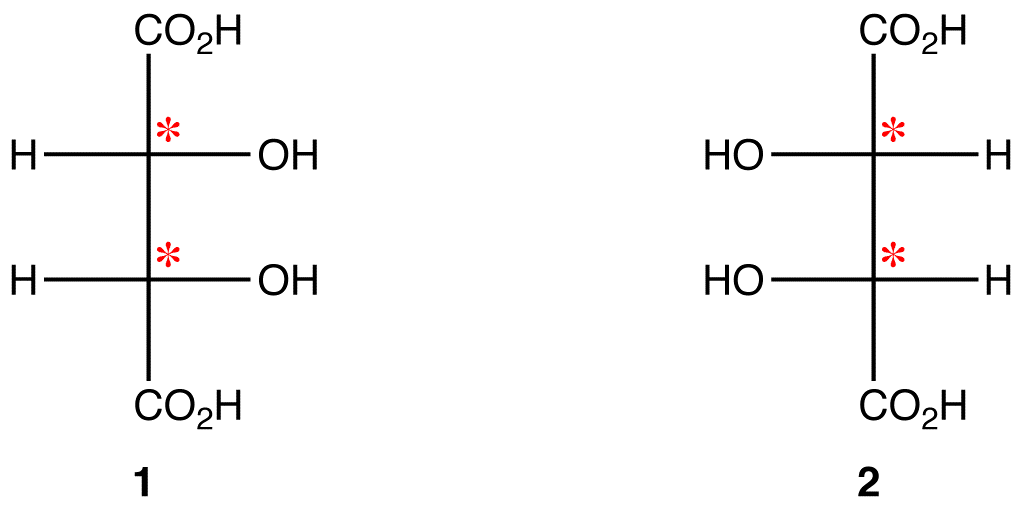 Many molecules have no chiral centers and yet are optically active.
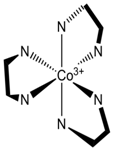 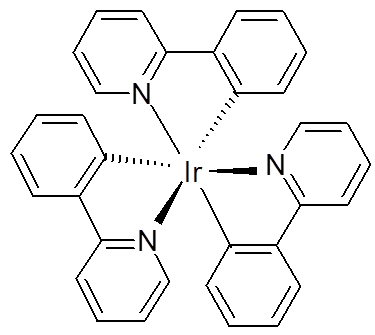 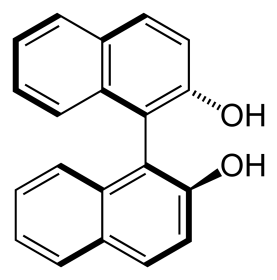 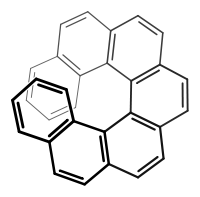 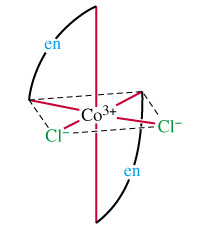 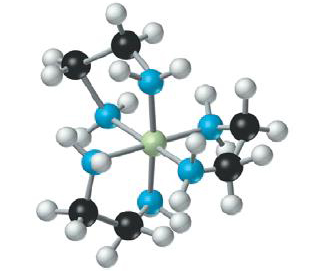 40
Optical Activity and Symmetry
Which molecules are expected to be optically active?
Molecules with no improper axis of rotation (Sn) are optically active.
Note S1 = σ and S2 = i.
Chiral molecules lack an improper axis of rotation (Sn), a center of symmetry (i) or a mirror plane (σ)!
Nonaxial (no rotation)
- C1, Cs, Ci
Cyclic (rotational)
-Cn, Cnv, Cnh, Sn
Dihedral (⊥C2)
- Dn, Dnd, Dnh
Polyhedral
- T, Th, Td, O, Oh, I, Ih
Linear
- C∞v, D ∞h
C1, Cn, and Dn
Also T, O, and I
41
Optical Activity and Symmetry
Chiral molecules lack an improper axis of rotation (Sn), a center of symmetry (i) or a mirror plane (σ)!
C1, Cn, and Dn
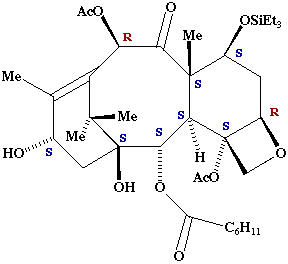 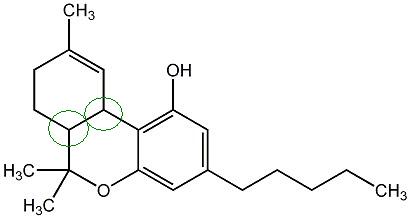 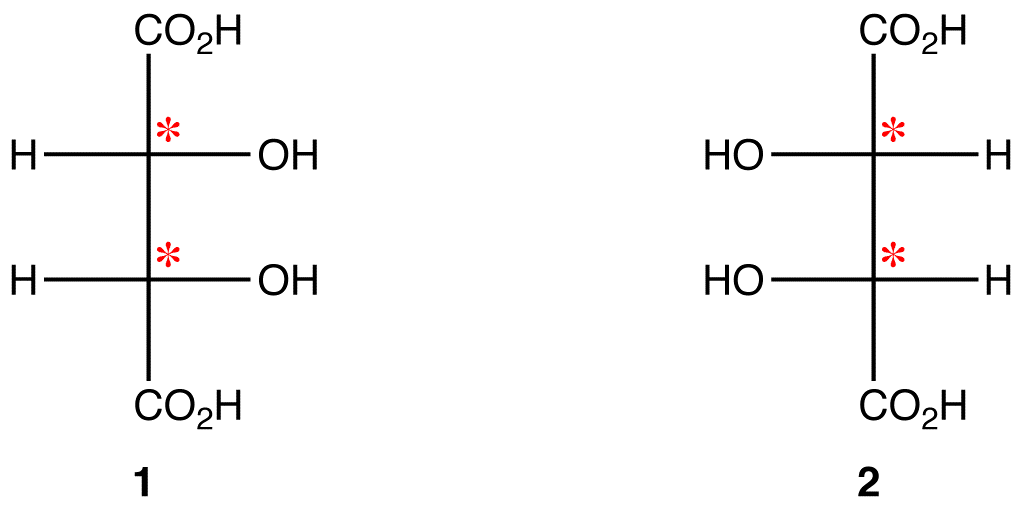 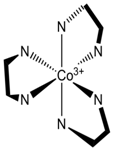 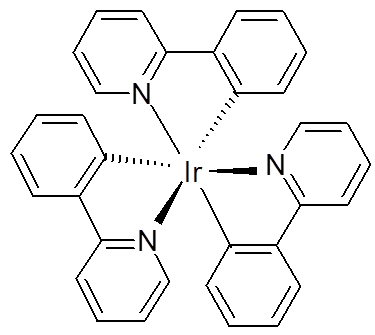 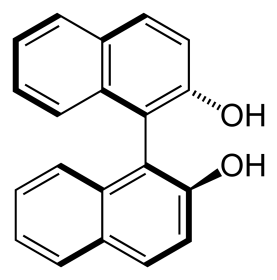 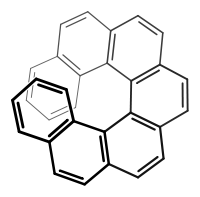 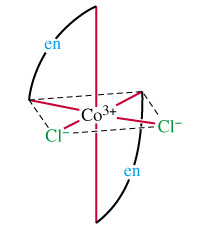 42
Optical Activity and Symmetry
Chiral molecules lack an improper axis of rotation (Sn), a center of symmetry (i) or a mirror plane (σ)!
C1, Cn, and Dn
Also T, O, and I
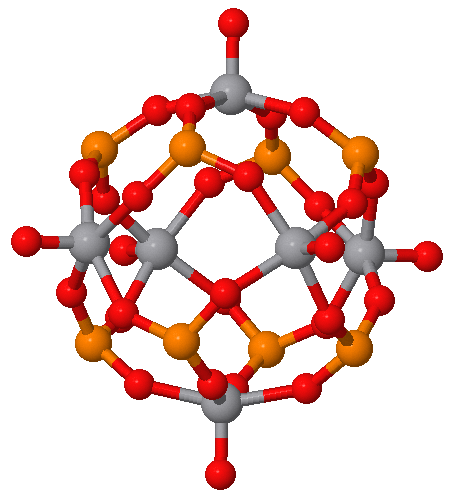 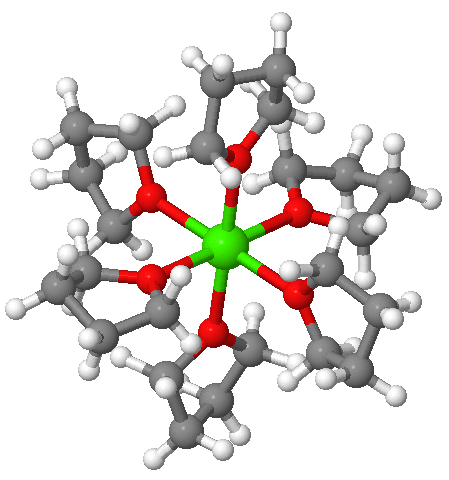 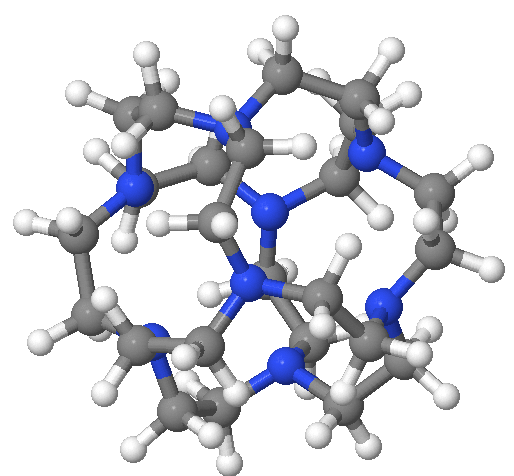 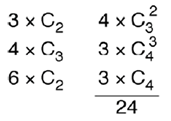 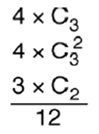 43
Spectra
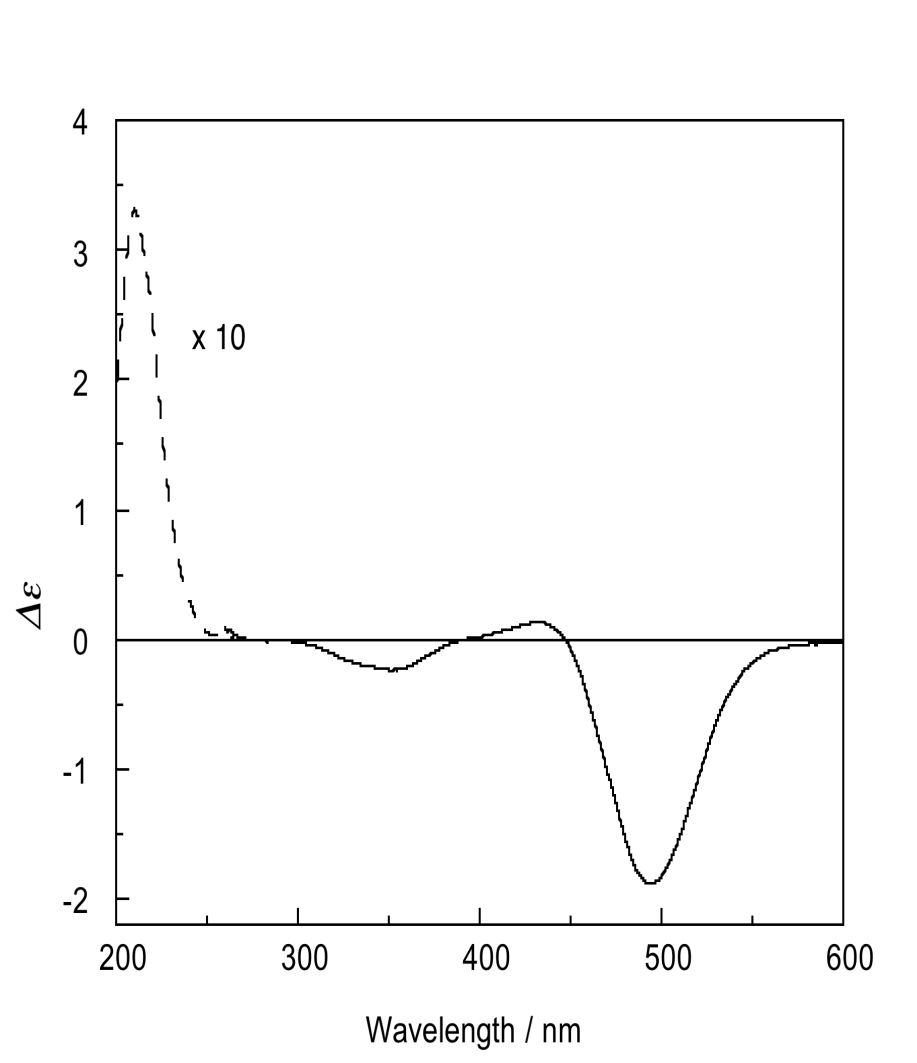 Absorption
Circular Dichroism
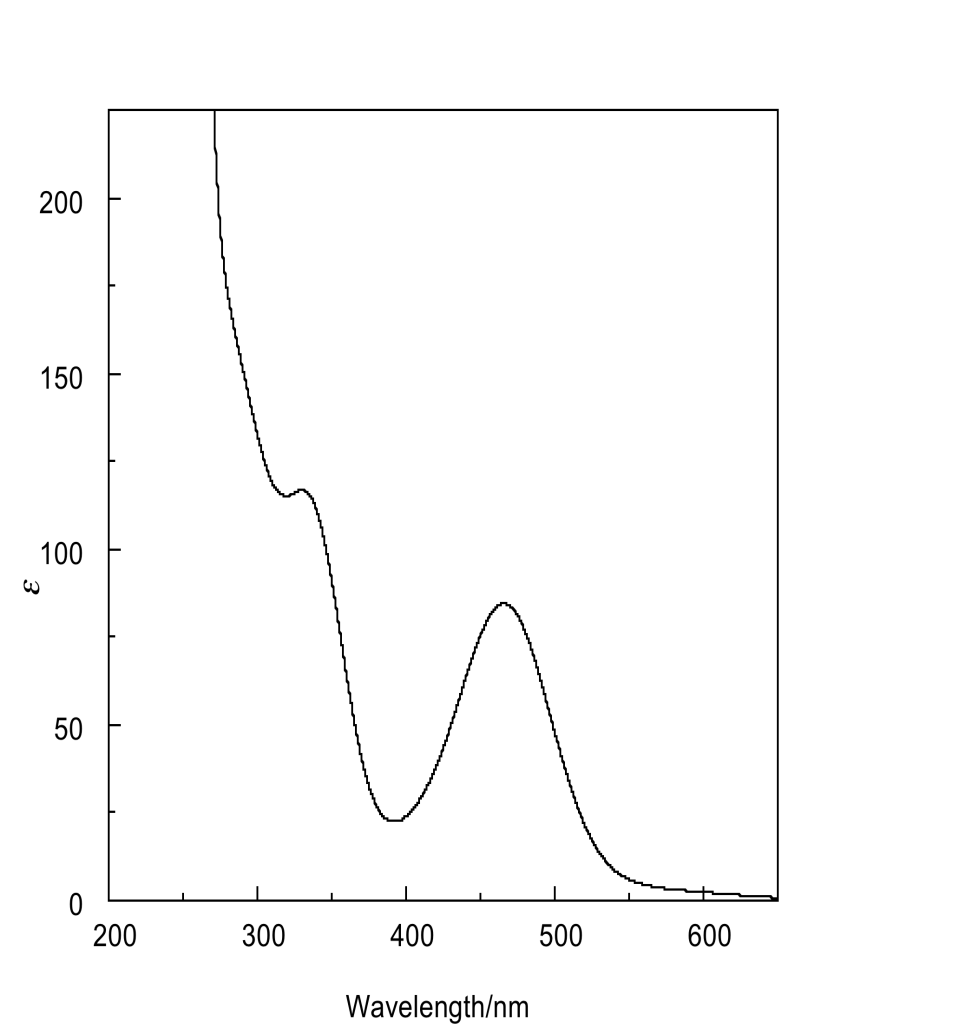 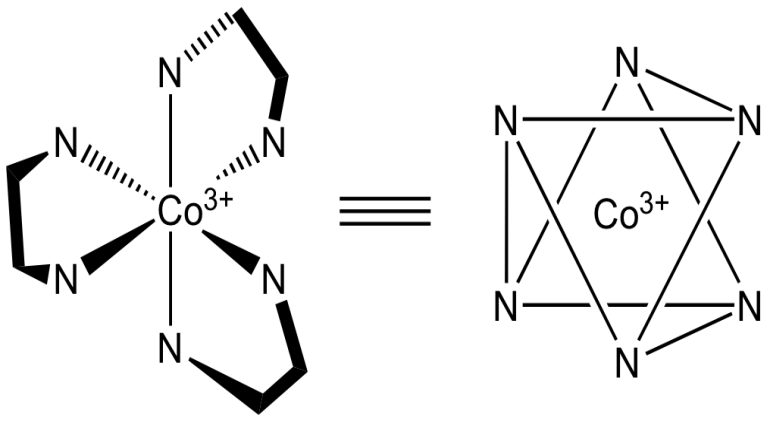 44
Optical Activity and Dynamic Molecules
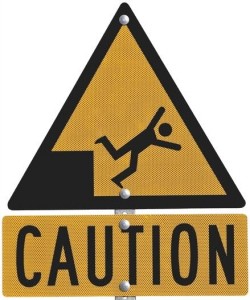 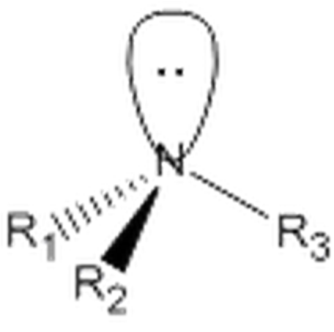 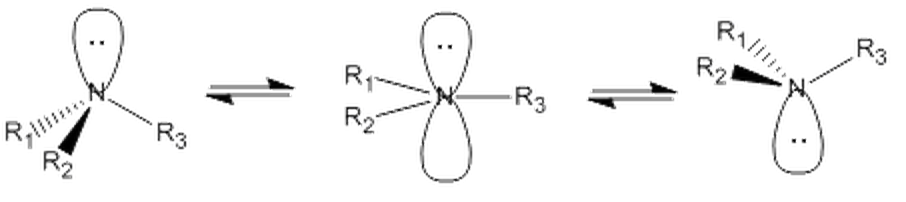 10^10 per second
CD spectra-average of both isomers (at room temperature).
45
Photoreaction
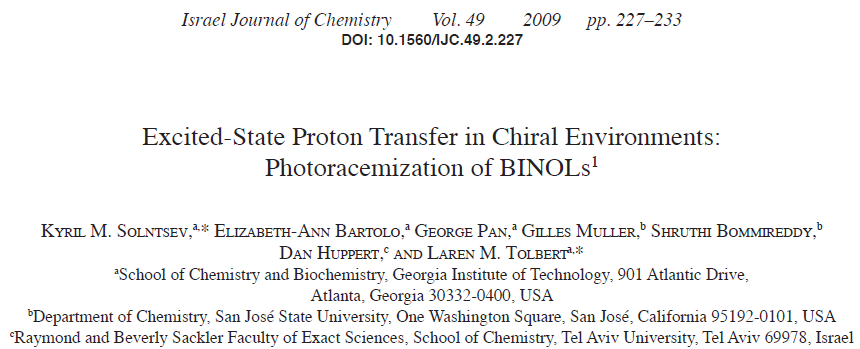 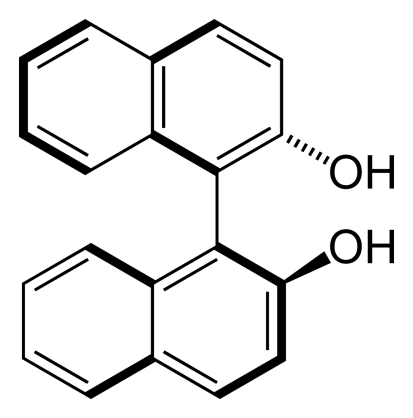 ?
hn
46
Optical Activity and Symmetry
UV-Vis or CD
source
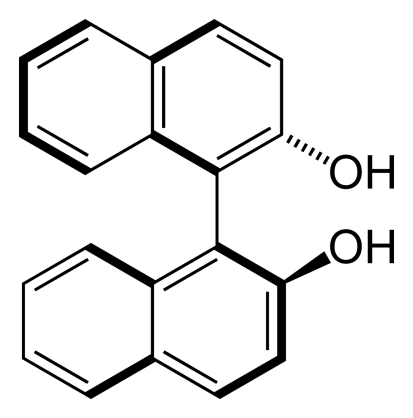 ?
hn
47
Optical Activity and Symmetry
Absorption
CD spectrum
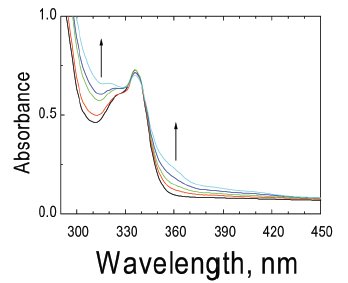 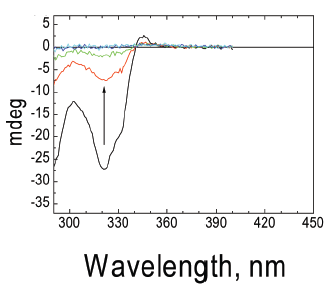 time
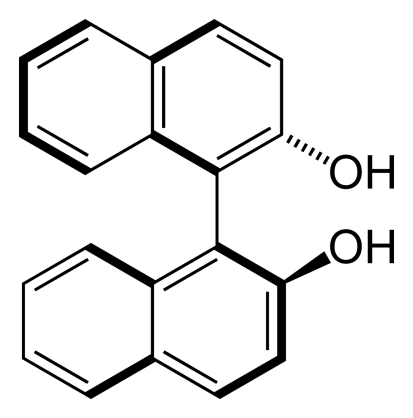 ?
hn
48
Optical Activity and Symmetry
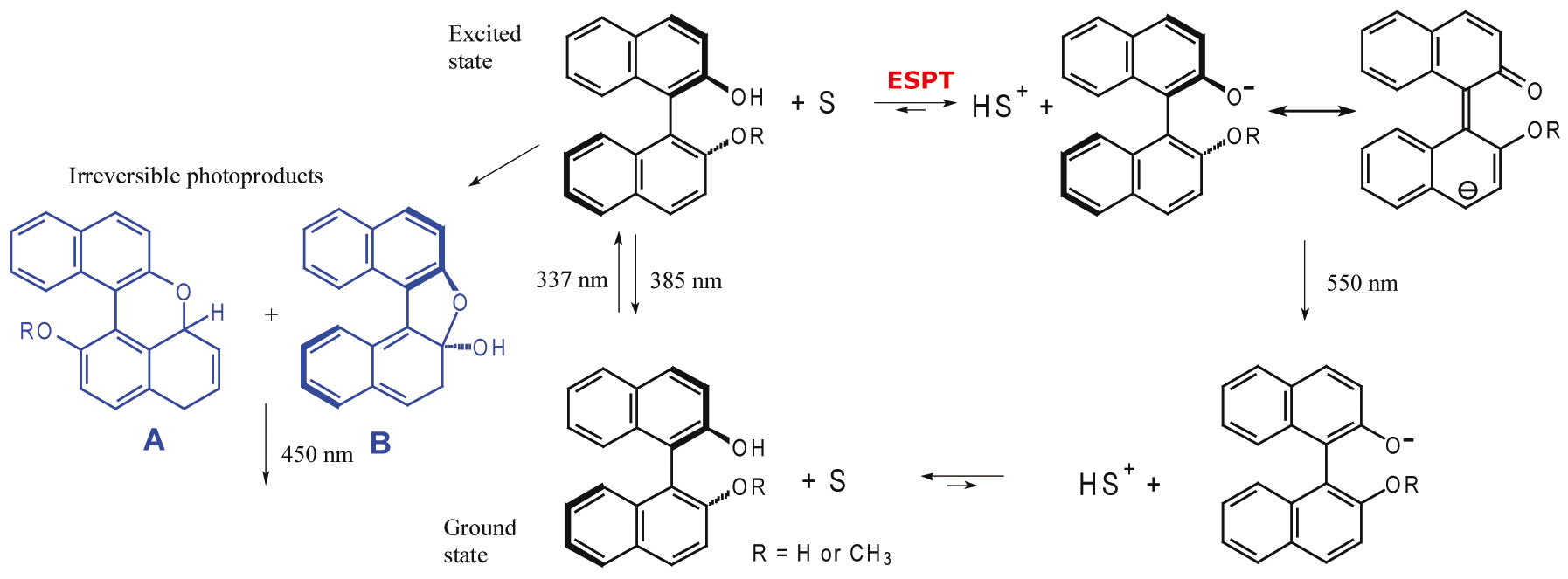 Decomposition
Photoisomerization
49
Applications
•  Determination of secondary structure of proteins
•  Investigations of protein-protein interactions
•  Investigation of the effect of drug binding
•  Protein structure in a membrane
•  Stereoselective synthesis
•  Dynamic processes
- protein folding
- reaction dynamics
• DNA denaturation
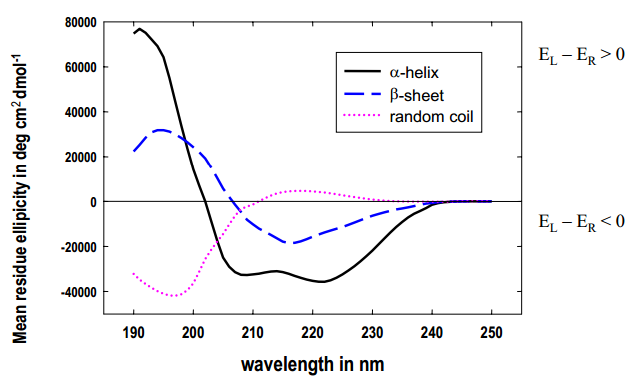 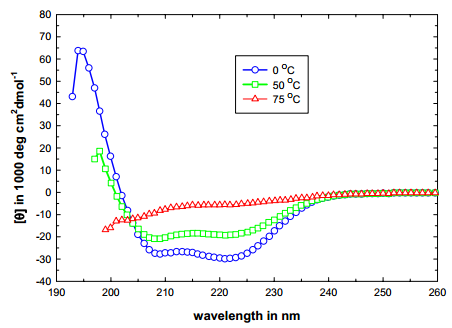 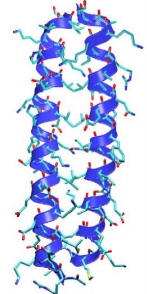 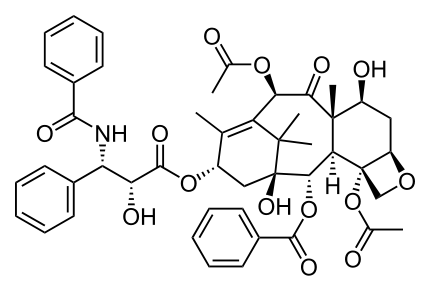 GCN4-p1 coiled–coil
50
Side Note
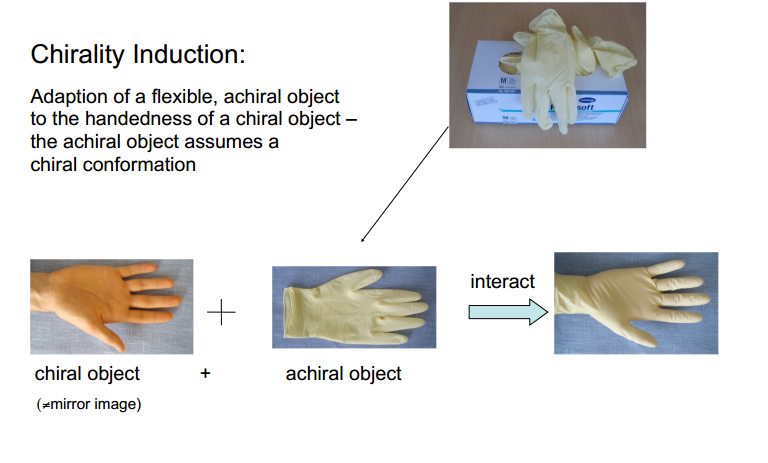 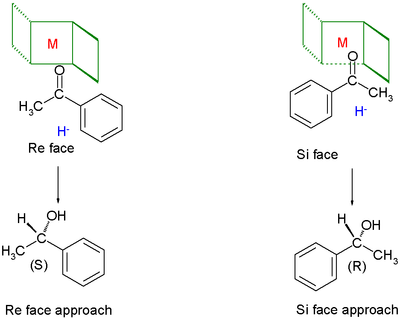 51